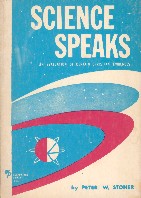 Peter W. Stoner
“We find that the chance that any man might have lived down to the present time and fulfilled all eight prophecies is 1 in 1017.”

-Peter W. Stoner
Quoted in Evidence That Demands A Verdict, p.167
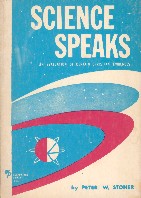 Matthew 21:4-5          Zechariah 9:9-10
9“Rejoice greatly, O daughter of Zion!Shout, O daughter of Jerusalem!Behold, your King is coming to you;He is just and having salvation,Lowly and riding on a donkey,A colt, the foal of a donkey.10 I will cut off the chariot from EphraimAnd the horse from Jerusalem;The battle bow shall be cut off.He shall speak peace to the nations;His dominion shall be ‘from sea to sea,And from the River to the ends of the earth.’
“Our question then is: One man in how many, who was born in Bethlehem and had a forerunner, did enter Jerusalem as a king riding on a colt the foal of a (donkey)?  This becomes so restrictive that we should consider an equivalent question: One man in how many, who has entered Jerusalem as a ruler, has entered riding on a colt the foal of a (donkey)? … The students thought that at least in more modern times anyone entering Jerusalem as a king would use a more dignified means of transportation. They agreed to place an estimate of 1 in 104. We will use 1 in 102.”

-Peter W. Stoner
Science Speaks
Matthew 21:4-5          Zechariah 9:9-10
“Jesus answered, “My kingdom is not of this world. If My kingdom were of this world, My servants would fight, so that I should not be delivered to the Jews; but now My kingdom is not from here.”
(John 18:36)
9“Rejoice greatly, O daughter of Zion!Shout, O daughter of Jerusalem!Behold, your King is coming to you;He is just and having salvation,Lowly and riding on a donkey,A colt, the foal of a donkey.10 I will cut off the chariot from EphraimAnd the horse from Jerusalem;The battle bow shall be cut off.He shall speak peace to the nations;His dominion shall be ‘from sea to sea,And from the River to the ends of the earth.’
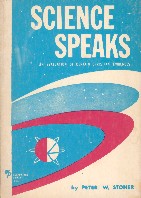 “Christ was betrayed by Judas, one of His disciples, causing Him to be put to death, wounds being made in His hands … One man in how many, the world over, has been betrayed by a friend, and that betrayal has resulted in his being wounded in his hands?  The students said that it was very rare to be betrayed by a friend, and still rarer for the betrayal to involve wounding in the hands. One in 1,000 was finally agreed upon, though most of the students would have preferred a larger number. So we will use the (estimate) 1 in 103.”
-Peter W. Stoner
Science Speaks
Zechariah 13:3-6
3 It shall come to pass that if anyone still prophesies, then his father and mother who begot him will say to him, ‘You shall not live, because you have spoken lies in the name of the Lord.’ And his father and mother who begot him shall thrust him through when he prophesies.
4 “And it shall be in that day that every prophet will be ashamed of his vision when he prophesies; they will not wear a robe of coarse hair to deceive.
5 But he will say, ‘I am no prophet, I am a farmer; for a man taught me to keep cattle from my youth.’
6 And one will say to him, ‘What are these wounds between your arms?’ Then he will answer, ‘Those with which I was wounded in the house of my friends.’
Psalm 41:9
John 13:18-21
18 “I do not speak concerning all of you. I know whom I have chosen; but that the Scripture may be fulfilled, ‘He who eats bread with Me has lifted up his heel against Me.’ 
19 Now I tell you before it comes, that when it does come to pass, you may believe that I am He.
20 Most assuredly, I say to you, he who receives whomever I send receives Me; and he who receives Me receives Him who sent Me.”
21 When Jesus had said these things, He was troubled in spirit, and testified and said, “Most assuredly, I say to you, one of you will betray Me.”
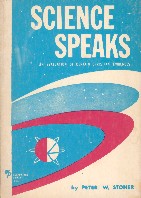 Context of Zechariah 11
Zechariah 9:16 – “The LORD their God will save them in that day, as the flock His people…”
Zechariah 10:2-3 – “For the idols speak delusion; the diviners envision lies, and tell false dreams; they comfort in vain.  Therefore the people wend their way like sheep; they are in trouble because there is no shepherd.  ‘My anger is kindled against the shepherds, and I will punish the goatherds.  For the LORD of hosts will visit His flock, the house of Judah, and will make them as His royal horse in the battle…’ ”
4 Thus says the Lord my God, “Feed the flock for slaughter,  5 whose owners slaughter them and feel no guilt; those who sell them say, ‘Blessed be the Lord, for I am rich’; and their shepherds do not pity them.  6 For I will no longer pity the inhabitants of the land,” says the Lord. “But indeed I will give everyone into his neighbor’s hand and into the hand of his king. They shall attack the land, and I will not deliver them from their hand.”  7 So I fed the flock for slaughter, in particular the poor of the flock. I took for myself two staffs: the one I called Beauty, and the other I called Bonds; and I fed the flock.  8 I dismissed the three shepherds in one month. My soul loathed them, and their soul also abhorred me.  9 Then I said, “I will not feed you. Let what is dying die, and what is perishing perish. Let those that are left eat each other’s flesh.”  10 And I took my staff, Beauty, and cut it in two, that I might break the covenant which I had made with all the peoples.  11 So it was broken on that day. Thus the poor of the flock, who were watching me, knew that it was the word of the Lord.  12 Then I said to them, “If it is agreeable to you, give me my wages; and if not, refrain.” So they weighed out for my wages thirty pieces of silver.  13 And the Lord said to me, “Throw it to the potter”—that princely price they set on me. So I took the thirty pieces of silver and threw them into the house of the Lord for the potter.  14 Then I cut in two my other staff, Bonds, that I might break the brotherhood between Judah and Israel.  (Zechariah 11:4-14, NKJV)
“And the Lord said to me, ‘Next, take for yourself the implements of a foolish shepherd.  For indeed I will raise up a shepherd in the land who will not care for those who are cut off, nor seek the young, nor heal those who are broken, nor feed those that still stand.  But he will eat the flesh of the fat and tear their hooves in pieces.’ ”

 (Zechariah 11:15-16)
Ezekiel 34
(Christ, the Shepherd King)
John 10
4 Thus says the Lord my God, “Feed the flock for slaughter,  5 whose owners slaughter them and feel no guilt; those who sell them say, ‘Blessed be the Lord, for I am rich’; and their shepherds do not pity them.  6 For I will no longer pity the inhabitants of the land,” says the Lord. “But indeed I will give everyone into his neighbor’s hand and into the hand of his king. They shall attack the land, and I will not deliver them from their hand.”  7 So I fed the flock for slaughter, in particular the poor of the flock. I took for myself two staffs: the one I called Beauty, and the other I called Bonds; and I fed the flock.  8 I dismissed the three shepherds in one month. My soul loathed them, and their soul also abhorred me.  9 Then I said, “I will not feed you. Let what is dying die, and what is perishing perish. Let those that are left eat each other’s flesh.”  10 And I took my staff, Beauty, and cut it in two, that I might break the covenant which I had made with all the peoples.  11 So it was broken on that day. Thus the poor of the flock, who were watching me, knew that it was the word of the Lord.  12 Then I said to them, “If it is agreeable to you, give me my wages; and if not, refrain.” So they weighed out for my wages thirty pieces of silver.  13 And the Lord said to me, “Throw it to the potter”—that princely price they set on me. So I took the thirty pieces of silver and threw them into the house of the Lord for the potter.  14 Then I cut in two my other staff, Bonds, that I might break the brotherhood between Judah and Israel.  (Zechariah 11:4-14, NKJV)
“Awake, o sword, against My Shepherd, against the Man who is My Companion, says the LORD of hosts.  Strike the Shepherd, and the sheep will be scattered …”

 (Zechariah 13:7)
Matthew 26:14-16 – “Then one of the twelve, called Judas Iscariot, went to the chief priests and said, ‘What are you willing to give me if I deliver him to you?’ And they counted out to him thirty pieces of silver.  So from that time he sought opportunity to betray Him.”
Matthew 27:3-10 – “Then Judas, His betrayer, seeing that He had been condemned was remorseful and brought back the thirty pieces of silver to the chief priests and elders … then he threw down the pieces of silver in the temple and departed, and went and hanged himself … and they consulted together and bought with them the potter’s field, to bury strangers in…”
“Of the people who have been betrayed, one in how many has been betrayed for exactly thirty pieces of silver?  The students thought this would be extremely rare and set their estimate as one in 10,000, or 1 in 104. We will us 1 in 103.”

-Peter W. Stoner
Science Speaks
“This is extremely specific. All thirty pieces of silver are not to be returned. They are to be cast down in the house of the Lord, and they are to go to the potter. You will recall that Judas in remorse tried to return the thirty pieces of silver, cut the chief priest would not accept them. So Judas threw them down on the floor of the temple and went and hanged himself. The chief priest then took the money and bought a field of the potter to bury strangers in…”

-Peter W. Stoner
Science Speaks
“…Our question is: One man in how many, after receiving a bribe for the betrayal of a friend, had returned the money, had it refused, had thrown it on the floor in the house of the Lord, and then had it used to purchase a field from the potter?  The students said they doubted if there has ever been another incident involving all of these items, but they agreed on an estimate of one in 100,000. They were very sure that this was conservative. So we use the estimate as 1 in 105.”

-Peter W. Stoner
Science Speaks
I am God, and there is no other;
I am God, and there is none like Me,
declaring the end from the beginning,
and from ancient times things that are not yet done,
saying ‘My counsel shall stand
and I will do all My pleasure.’

Isaiah 46:9-10